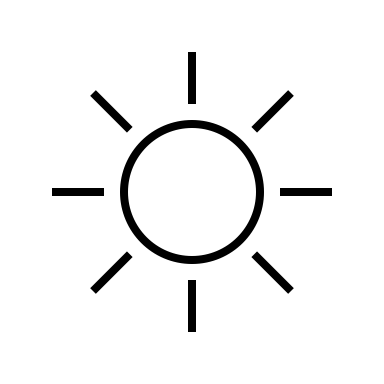 Ein Sommertag
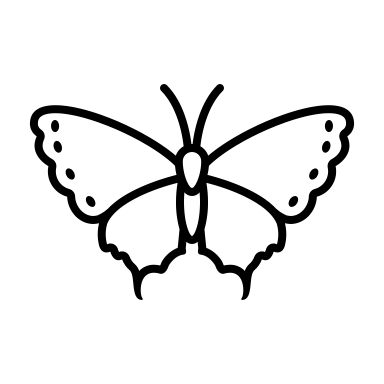 Ein Hörspiel
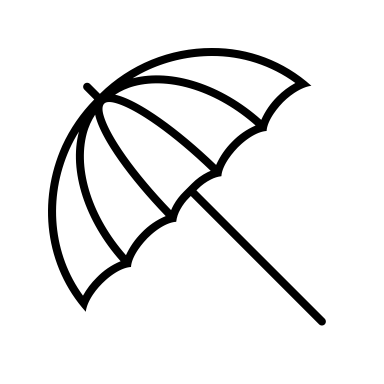 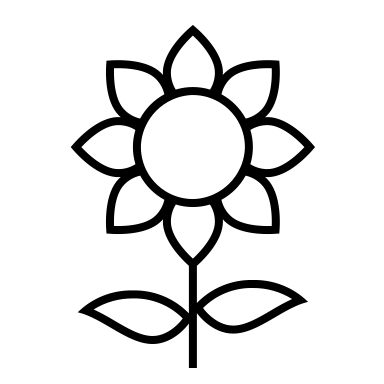 Erzählkind
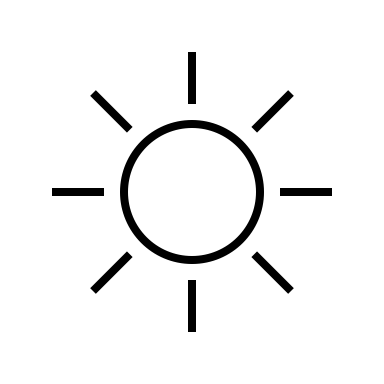 Die Sonne scheint.
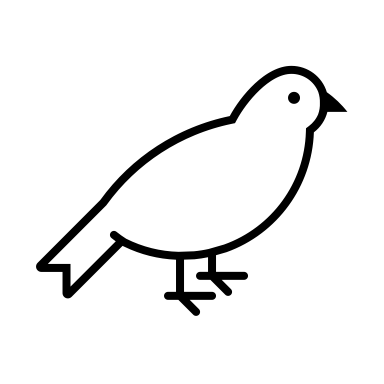 Erzählkind
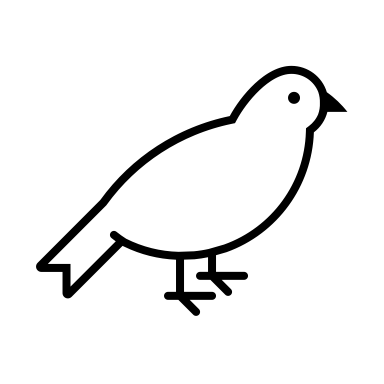 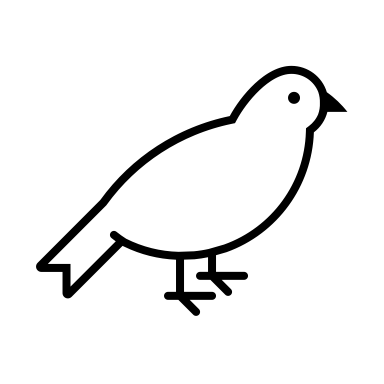 Manche Vögel piepen.
Geräusch
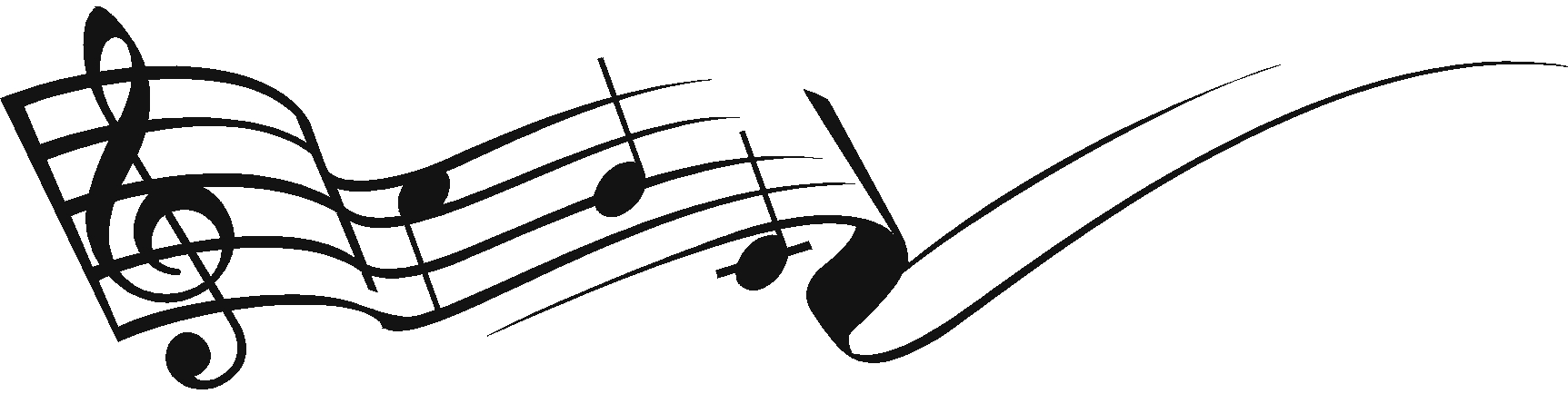 Vögel piepen.
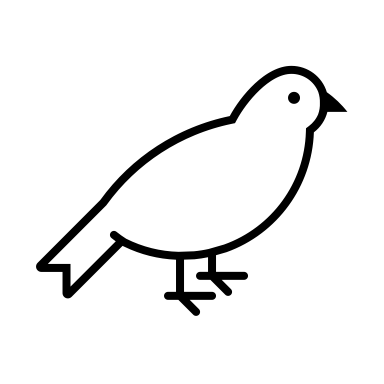 Erzählkind
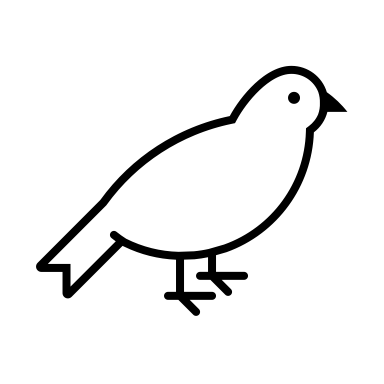 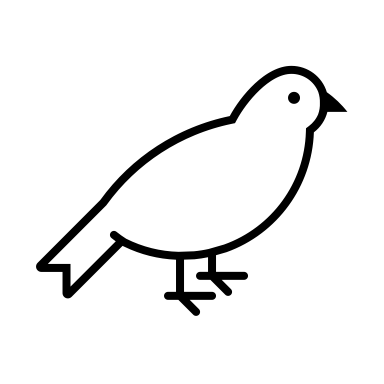 Andere Vögel flattern mit ihren Flügeln.
Vogelgeflatter mit einem Handtuch vor dem Mikrofon
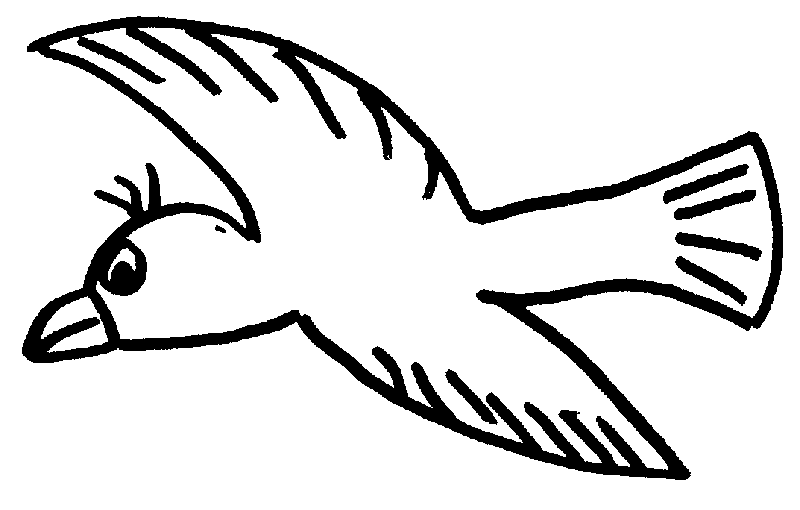 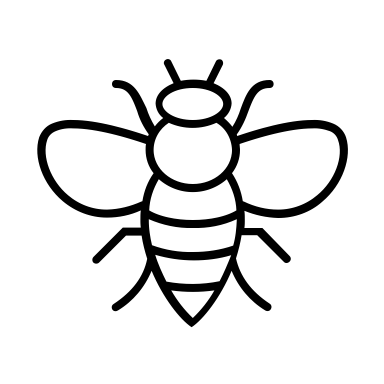 Erzählkind
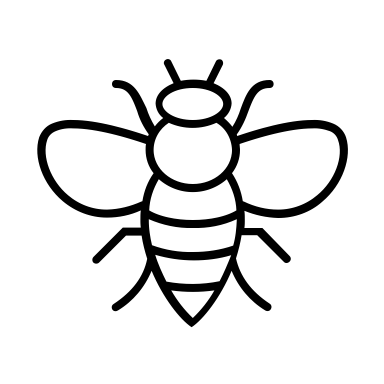 Die Bienen summen.
Geräusch
Die Kinder stellen mit ihrem Mund ein Brummen 
dar und summen dazu.
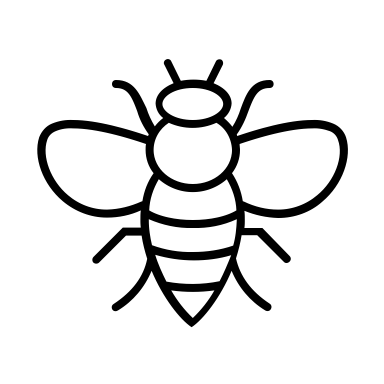 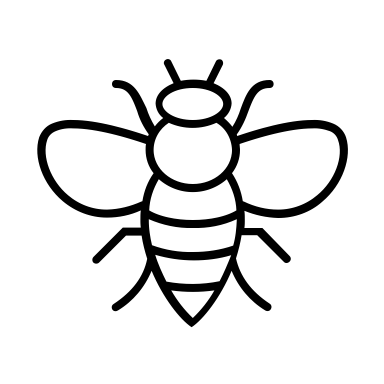 Erzählkind
Ein leichter Wind rauscht durch die Blätter.
Alle Kinder
Windgeräusch: Leicht mit einem Schneebesen
Kreise ziehen.
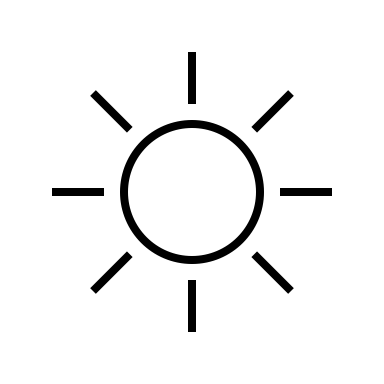 Erzählkind
Heute soll es sehr warm werden.
Erzählkind
Ein perfekter Tag für ein Schwimmbadbesuch.
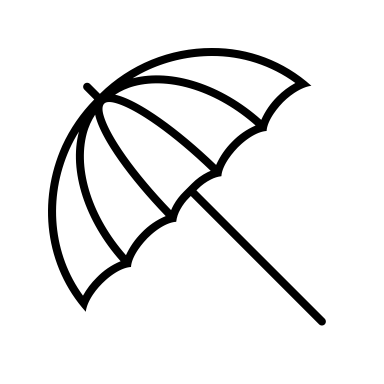 Erzählkind
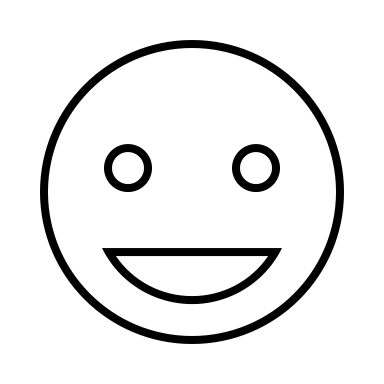 Alle freuen sich.
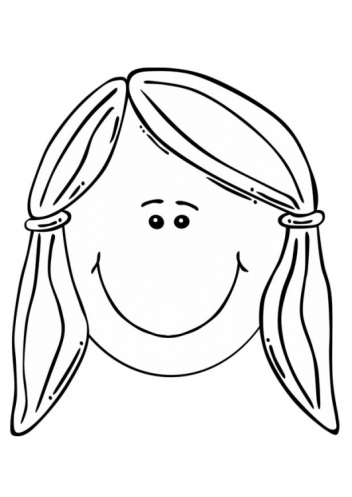 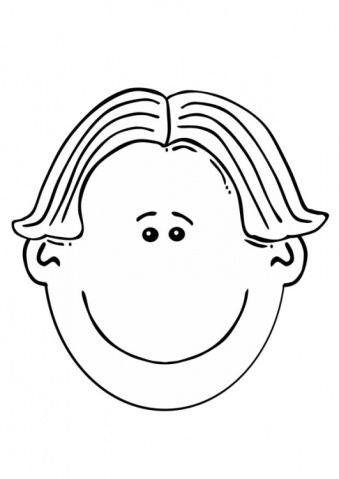 Alle Kinder
Die Kinder freuen sich und rufen: Juhuuuu oder 
Hurra, Hurra!
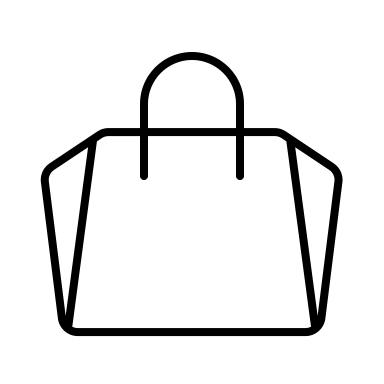 Erzählkind
Die Badetasche wird gepackt.
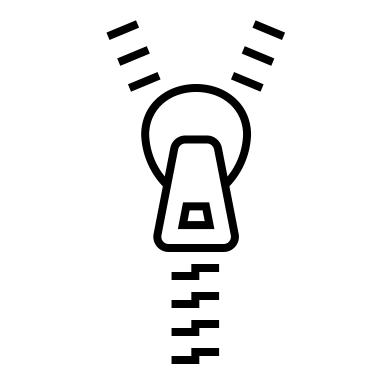 Geräusch
Ein Reißverschluss wird zugezogen.
Erzählkind
Der Picknickkorb wird mit leckerem Essen und
erfrischenden Getränken gefüllt.
Erzählkind
(Essen und Getränke aufzählen, die eingepackt
werden, z.B. Melonenstücke, Wasser, Äpfel,
Paprika).
Erzählkind
Einige haben das Glück, zu Fuß von ihrem Zuhause 
zum Schwimmbad gehen zu können.
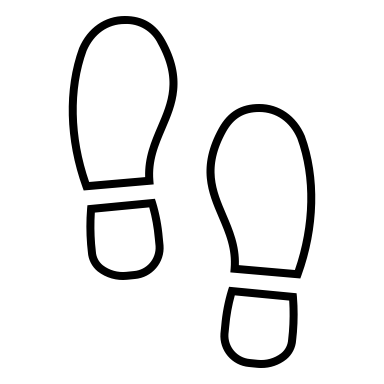 Geräusch
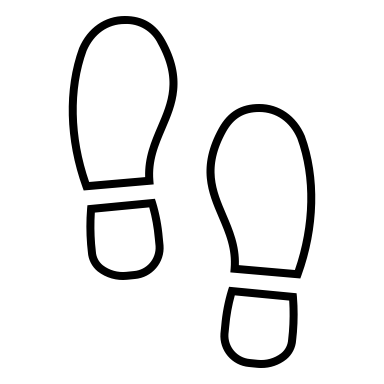 Laufen.
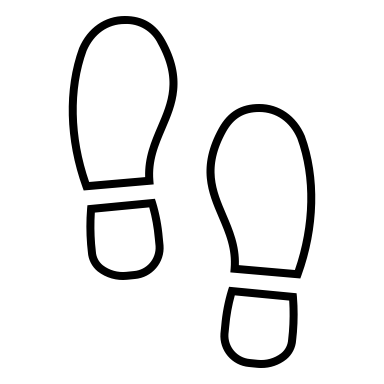 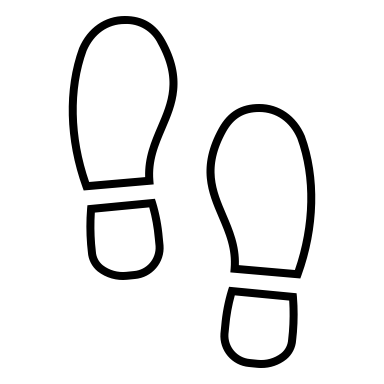 Erzählkind
Manche fahren mit dem Fahrrad zum 
Schwimmbad.
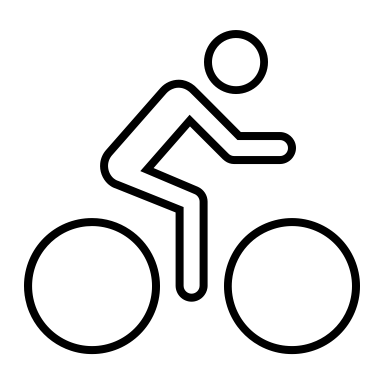 Geräusch
Fahrrad-Geklingel und Fahrradgeräusche.
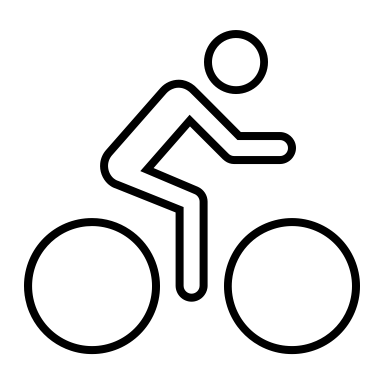 Erzähler*in
Die anderen fahren mit der Straßenbahn zum 
Schwimmbad.
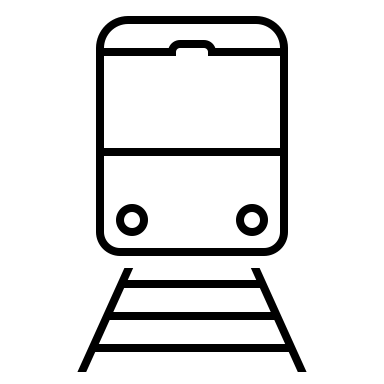 Geräusch
Straßenbahngeräusche.
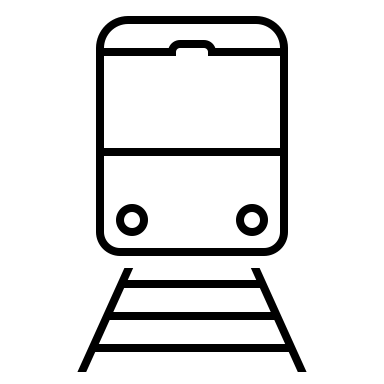 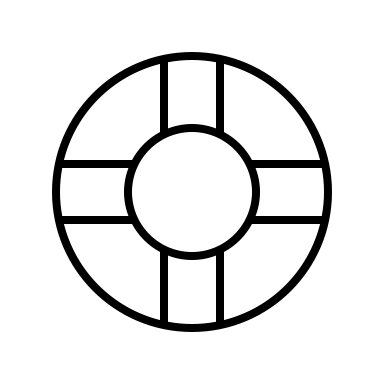 Erzählkind
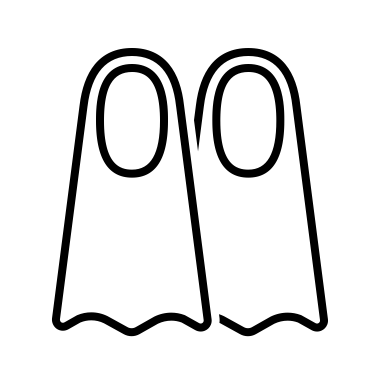 Im Schwimmbad angekommen.
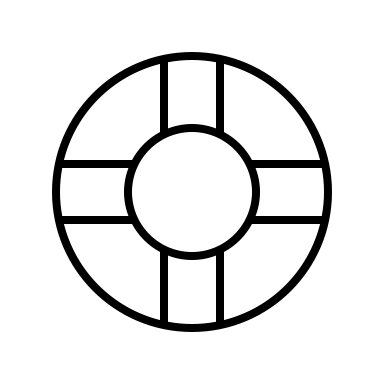 Erzählkind
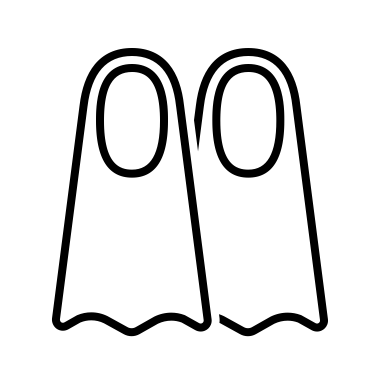 Am Eingang hört man schon das Plätschern des 
Wassers, fröhliches Kinderlachen, laute Rufe und
Kinder, die im Wasser spielen.
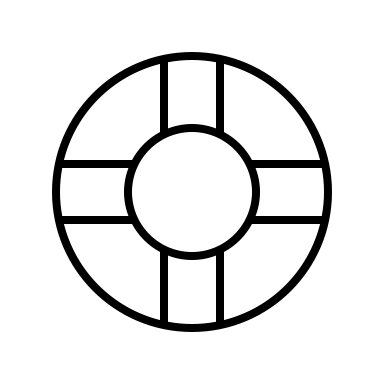 Erzählkind
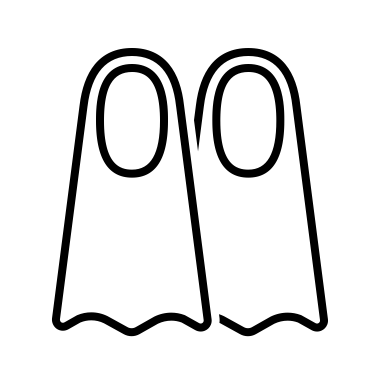 Schnell ziehen alle ihre Badesachen an.
Erzählkind
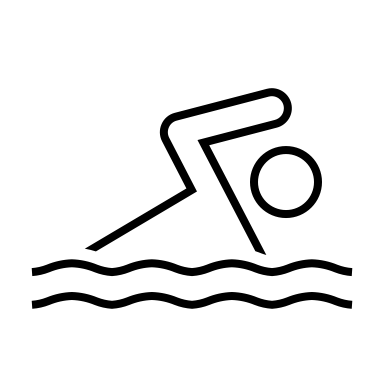 Alle springen ins Wasser.
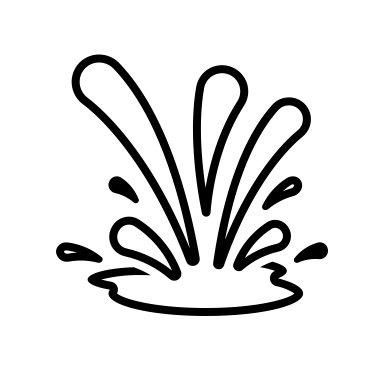 Geräusch
Platsch.
(Mit der Hand in eine mit Wasser gefüllte Schüssel
platschen).
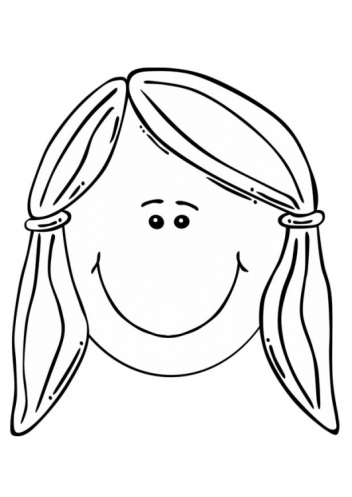 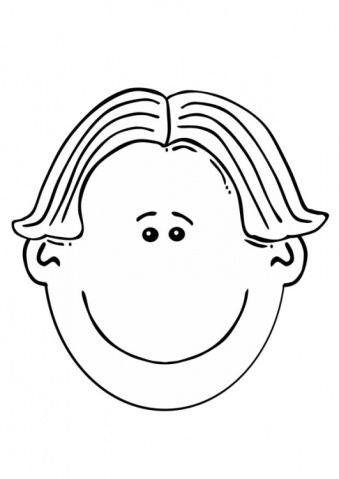 Alle Kinder
Fröhliches Kinderlachen und spielen
(Ball hin und herwerfen, zusammen spielen)
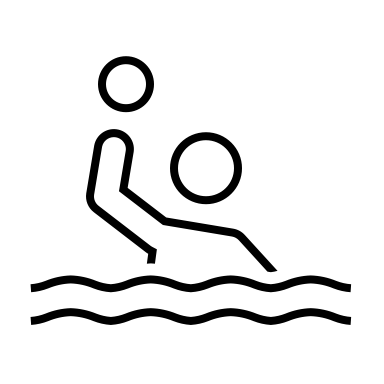 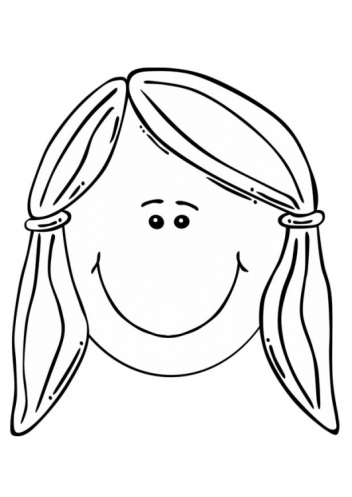 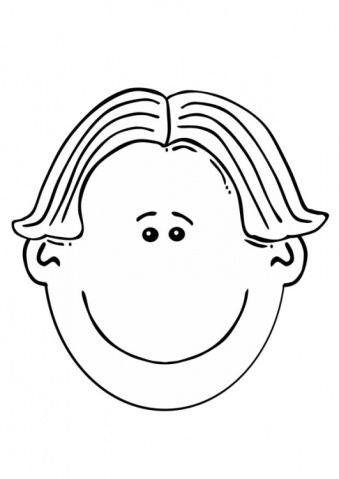 Alle Kinder
Lasst uns rutschen gehen!
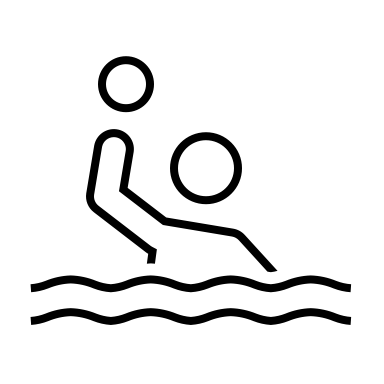 Erzählkind
Nach dem Rutschen holen sich alle ein Eis.
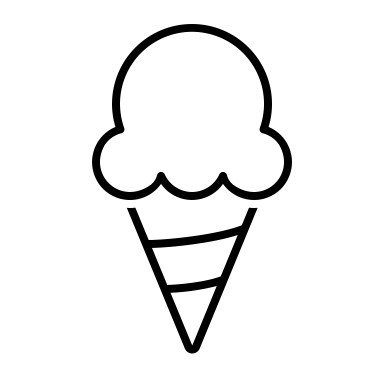 Erzählkind
Bei der großen Auswahl kann man sich kaum
entscheiden.
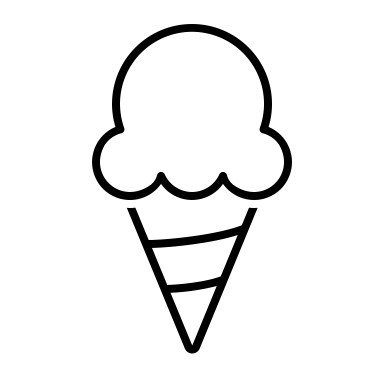 Erzählkind
Es gibt … (Die Kinder zählen verschiedene Eissorten auf).
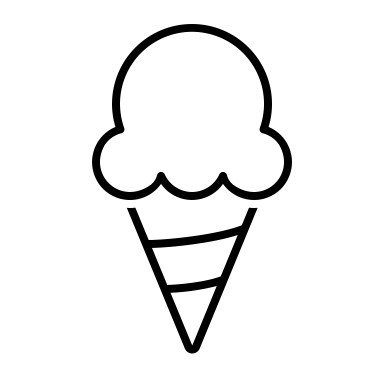 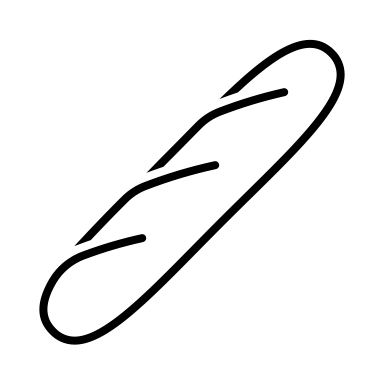 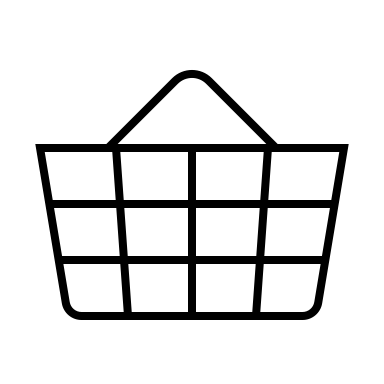 Erzählkind
Danach legen sich alle auf ihre Picknickdecke.
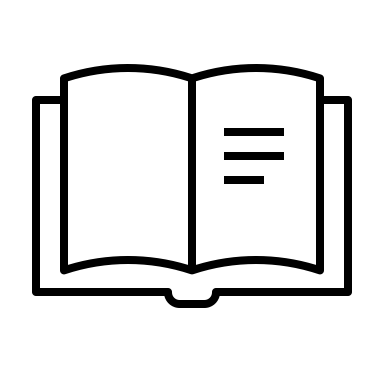 Erzählkind
Manche lesen ein Buch.
Geräusch
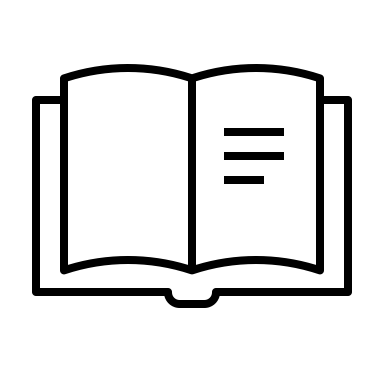 Blättern von Buchseiten.
Erzählkind
Andere entspannen.
Geräusch
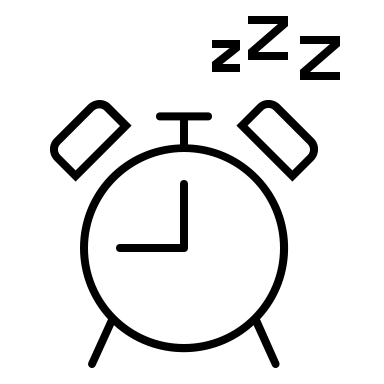 Die Kinder ahmen ein Schnarchen nach.
Erzählkind
Jemand erzählt einen Witz.
Geräusch
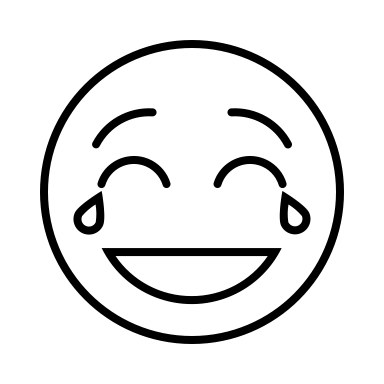 Die Kinder erzählen einen Witz und lachen.
Erzählkind
Der Nachmittag vergeht wie im Flug.
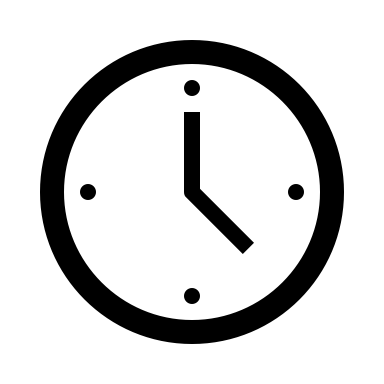 Geräusch
Eine Uhr tickt (Zeit vergeht schnell).
Erzählkind
Zeit, nach Hause zu gehen.
Erzählkind
Die Kinder packen ihre Sache zusammen.
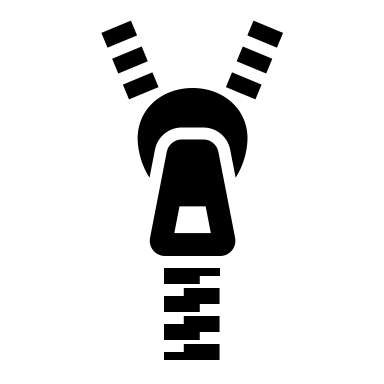 Geräusch
Reißverschluss.
Erzählkind
Alle machen sich auf den Heimweg.
Erzählkind
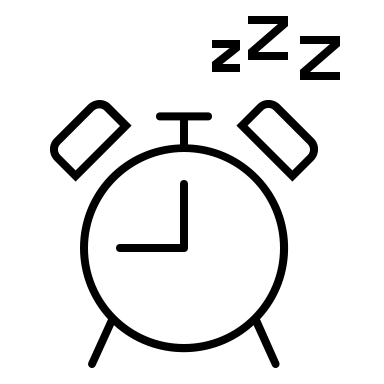 Die Wege trennen sich. Bis Morgen!
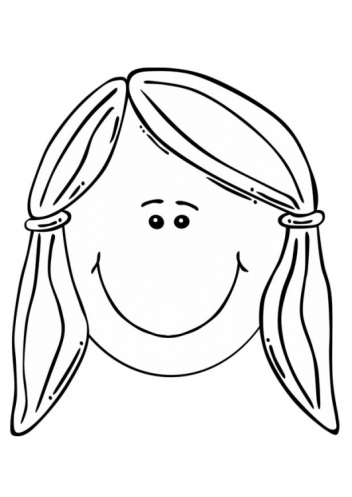 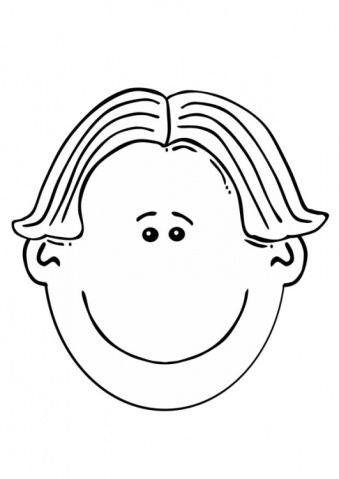 Alle Kinder
Mehrere Kinder sagen „Tschüss“.
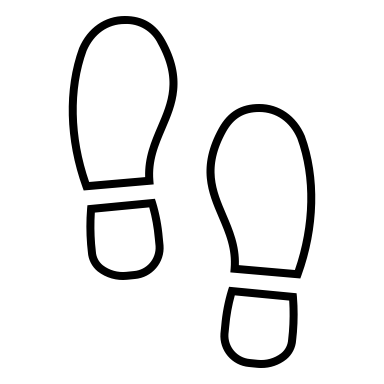 Geräusch
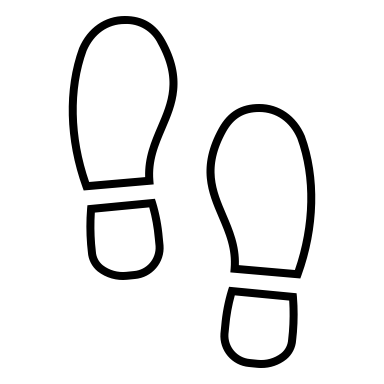 Laufen.
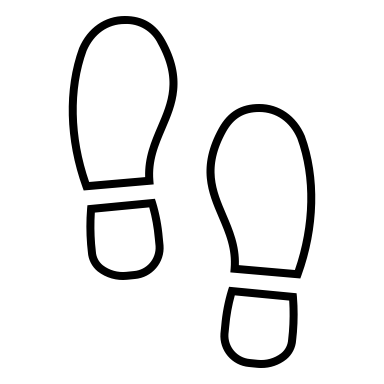 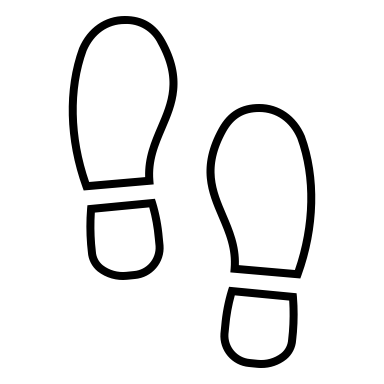 Geräusch
Fahrrad-Geklingel und Fahrradgeräusche.
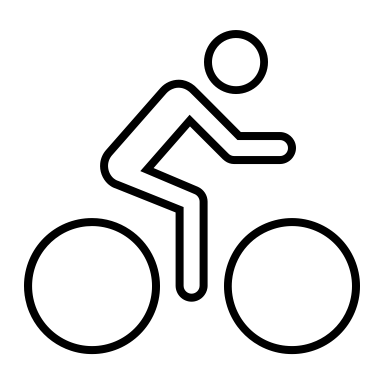 Geräusch
Straßenbahngeräusche.
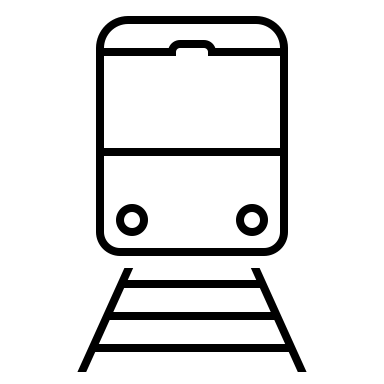 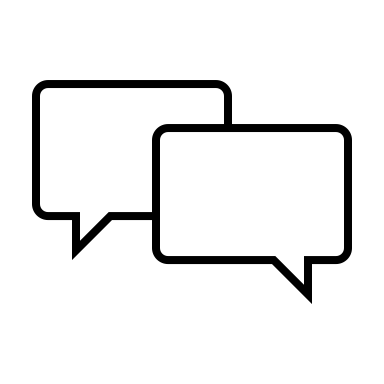 Erzählkind
Auf dem Heimweg werden erzählen sich die Kinder gegenseitig die schönen Erlebnisse des Tages.
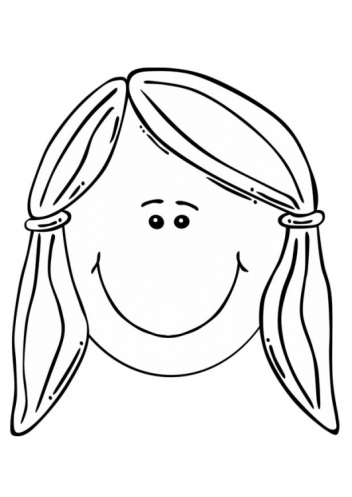 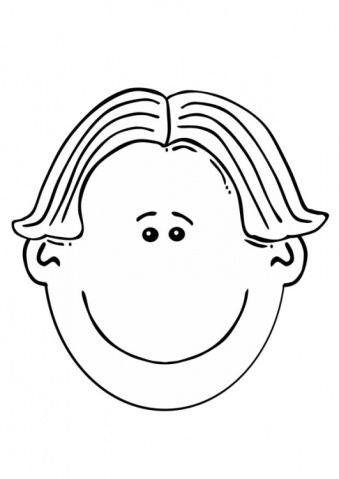 Alle Kinder
(Die Kinder sprechen gemeinsam über die vielen
Erlebnisse).
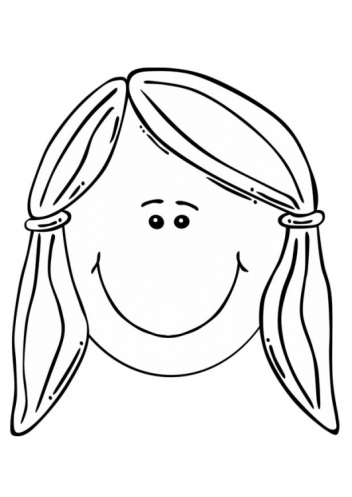 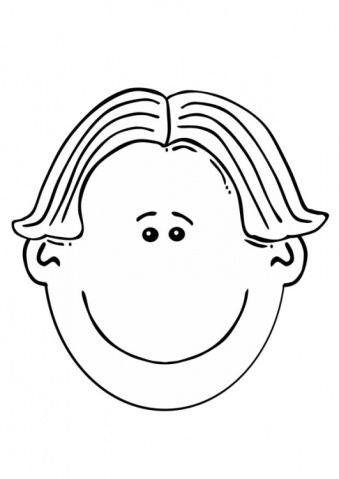 Alle Kinder
Alle sind zu Hause angekommen! Ende.